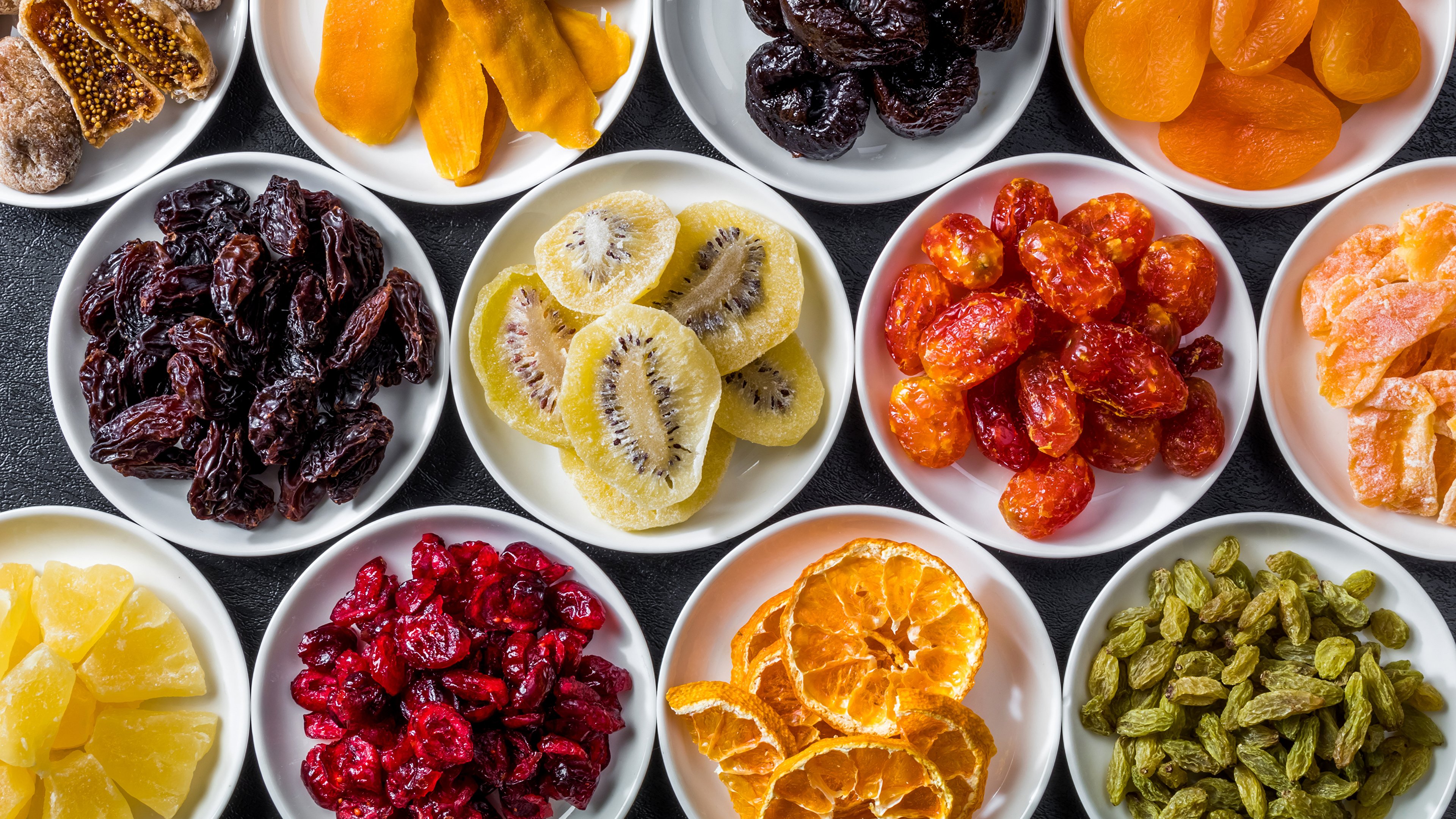 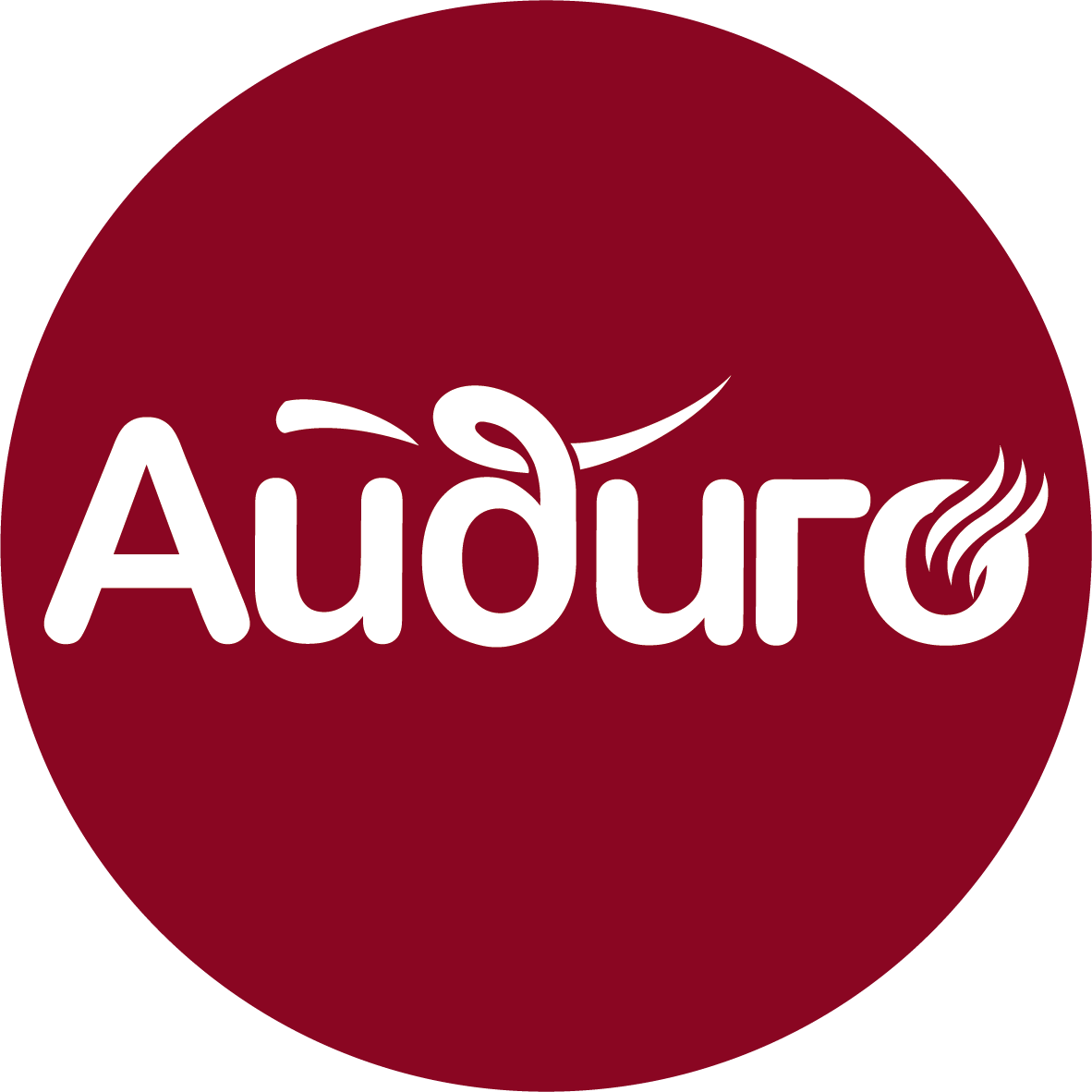 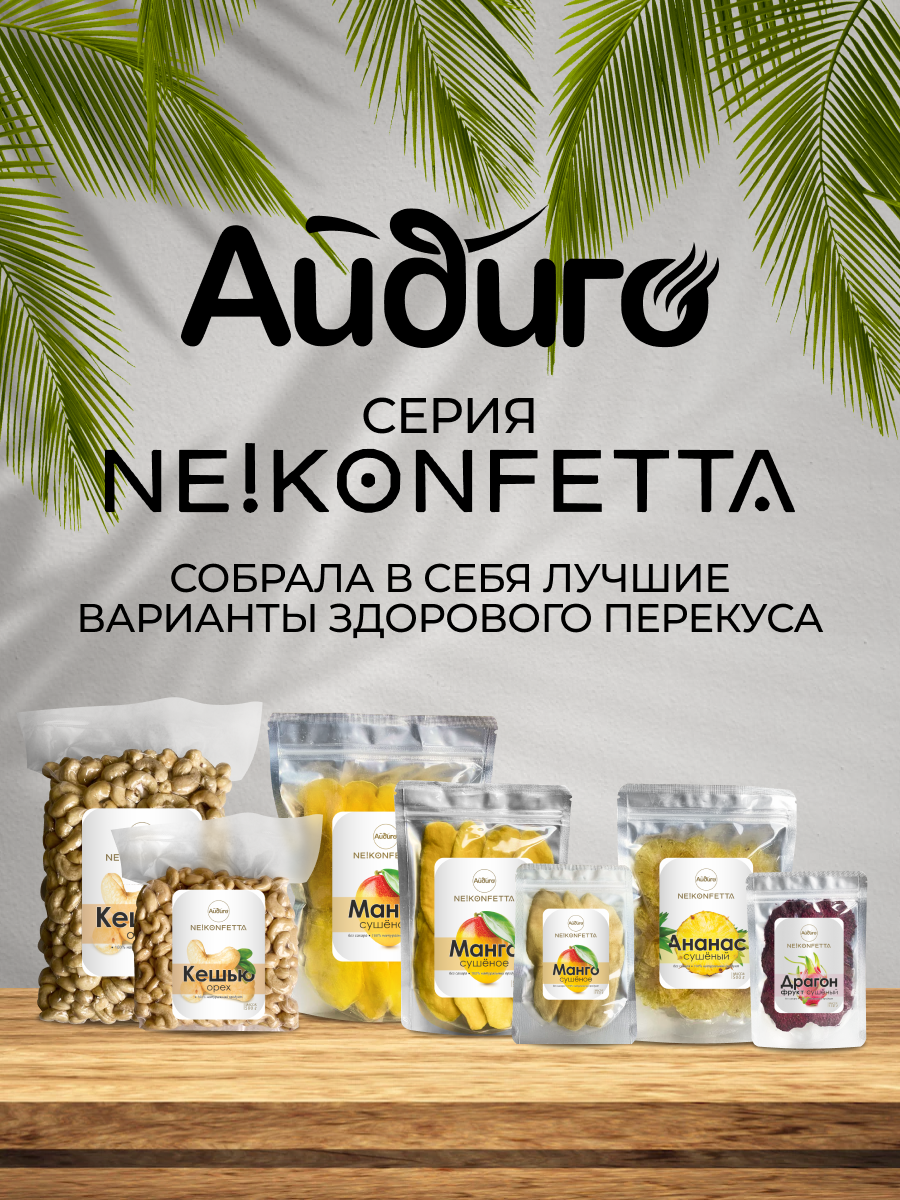 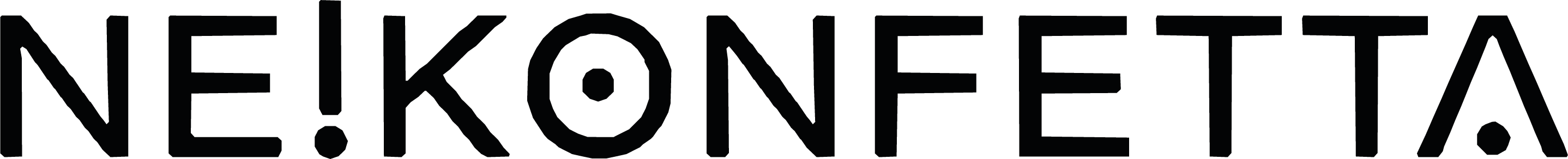 - новая линейка сухофруктов и орехов “Айдиго”
Premium - качество
Свежий урожай: осень 2022г.
Прямые поставки от производителя
100% натуральный продукт
Прочная герметичная упаковка сохраняет вкус, аромат и свежесть продукта надолго.
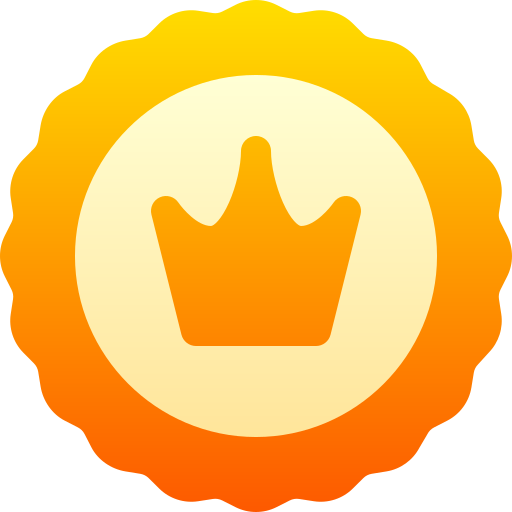 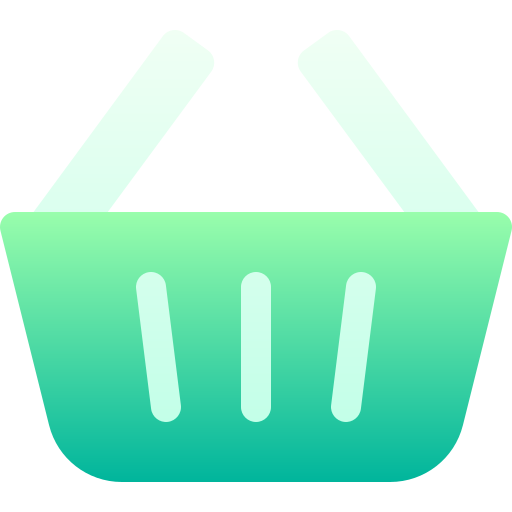 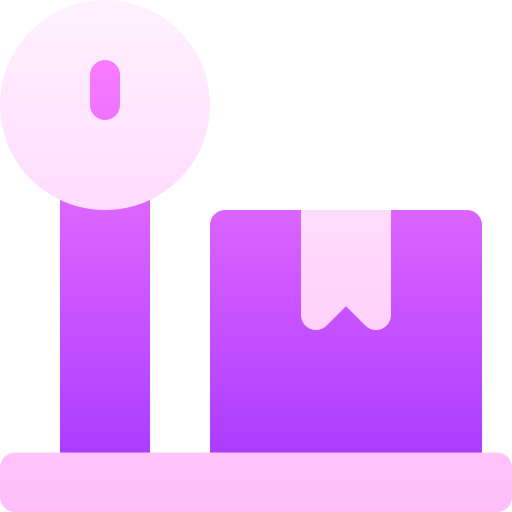 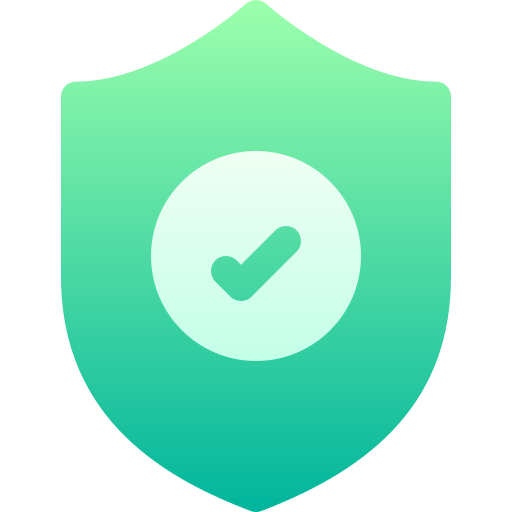 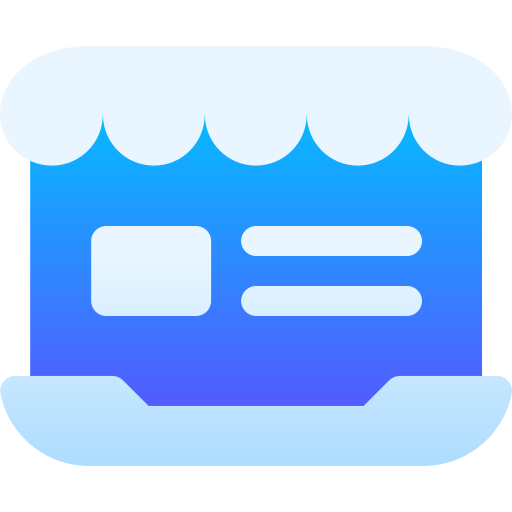 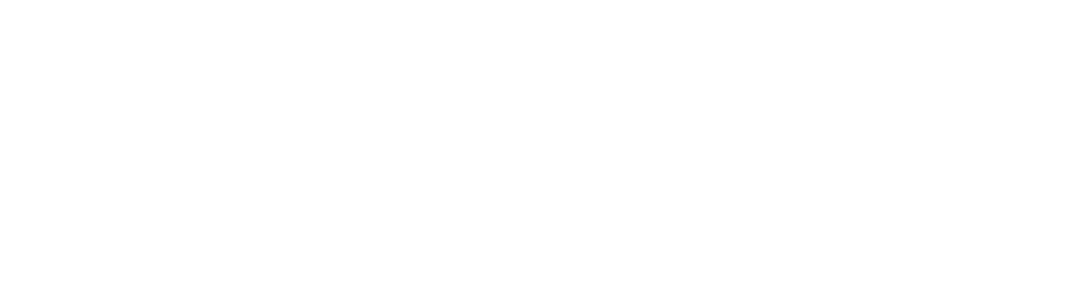 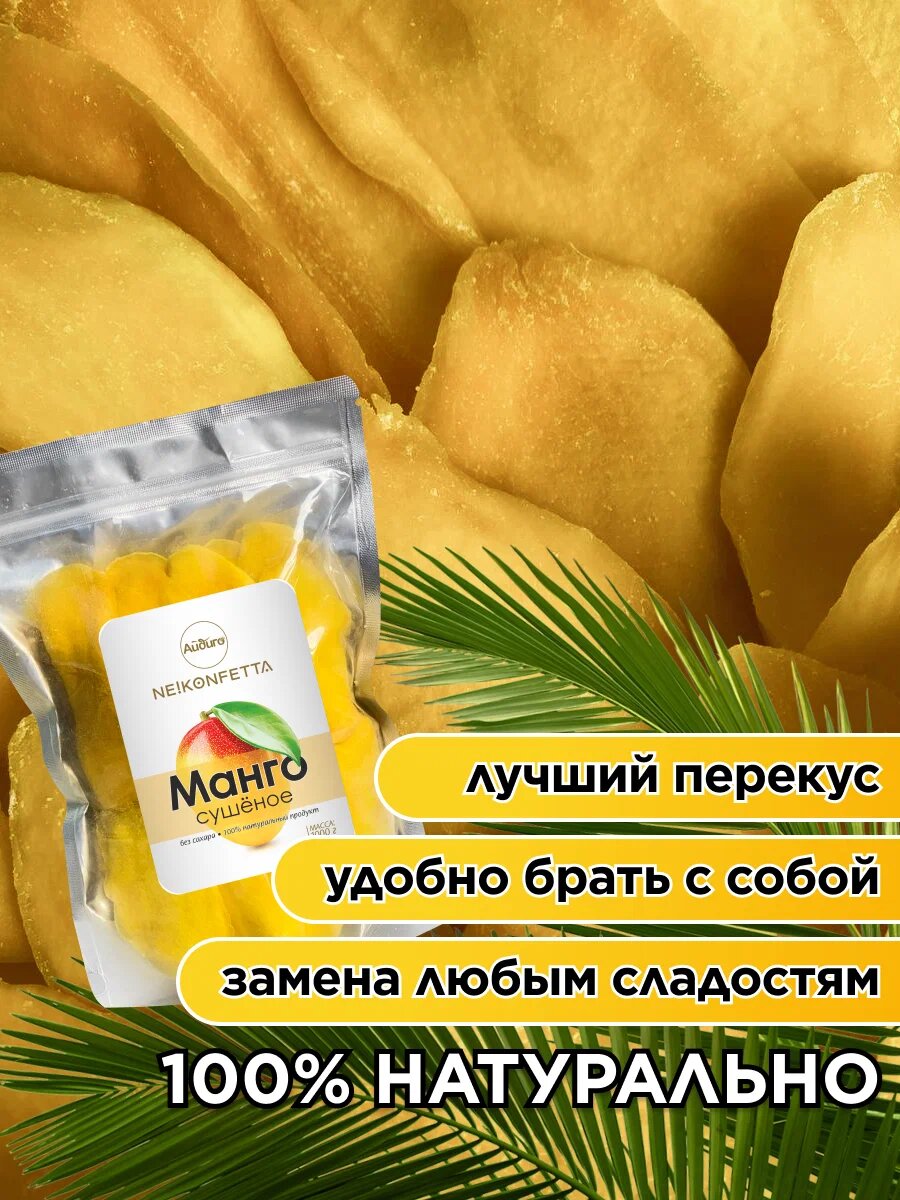 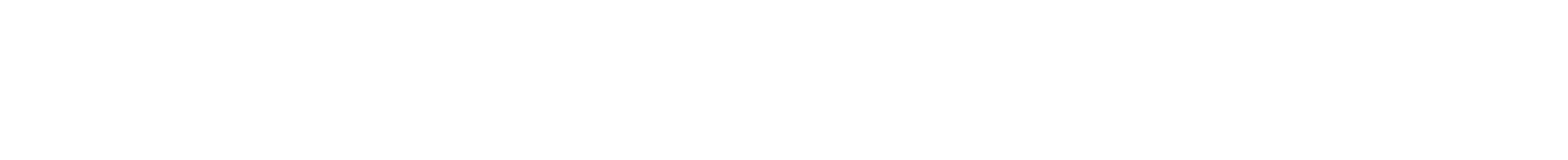 150 Г
МАНГО
500 Г
Сушеное манго - экзотический сухофрукт, изготовленный из сочной, мясистой мякоти свежего плода.
1 КГ
Спелое манго из солнечного Вьетнама высушено щадящим способом без добавления сахара и химикатов. 
 
Сушеные “лепестки” манго - настоящая находка для сладкоежек и приверженцев правильного питания, ведь это натуральная и полезная замена конфетам, богатая витаминами и микроэлементами.
СОСТАВ: 100% МАНГО СУШЁНОЕ.
MANGO
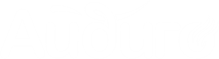 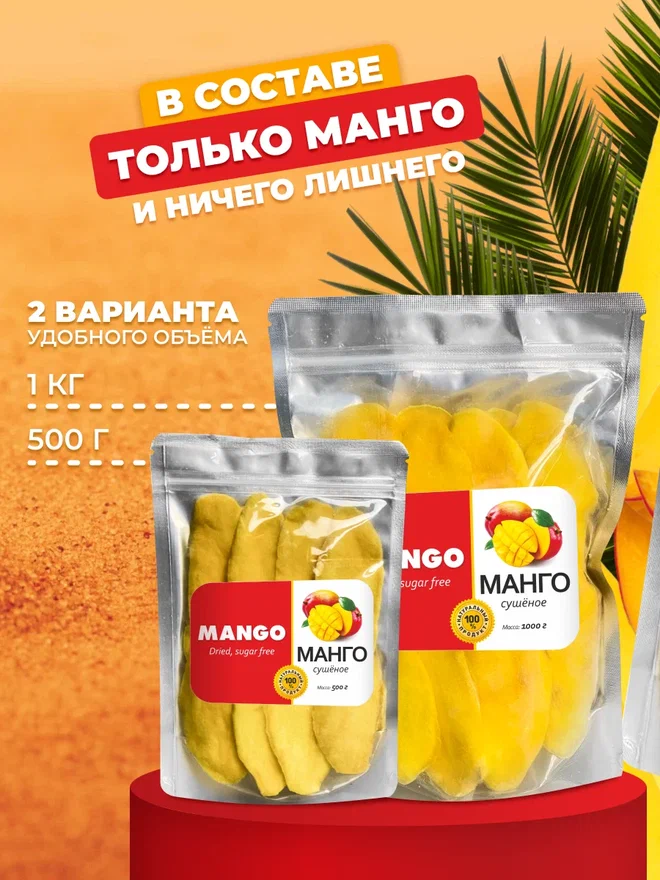 МАНГО
Сушеное манго представлено в двух вариантах упаковки: лаконичный дизайн «NeKonfetta» и  яркий «MANGO».Два вида этикеток позволяют экспериментировать и выбрать наиболее привлекательный формат для покупателей. 

Герметичная упаковка с ZIP- застежкой сохраняет свежесть и вкус сушеного манго даже после вскрытия пачки.
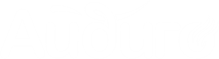 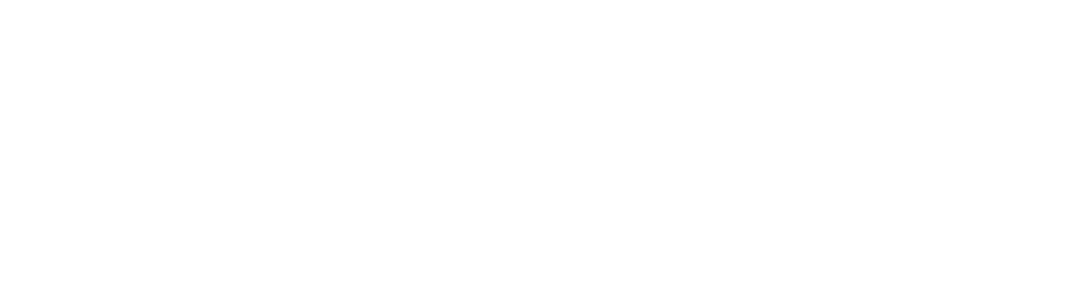 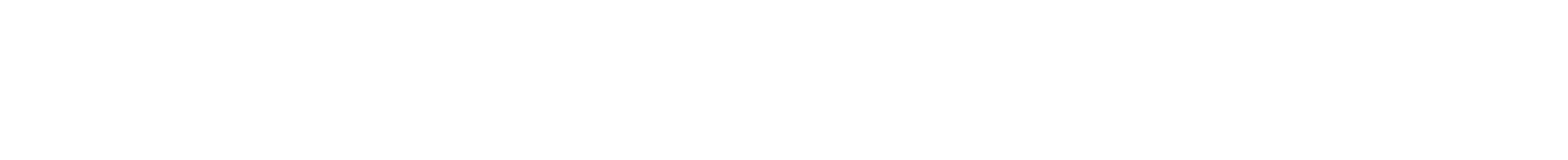 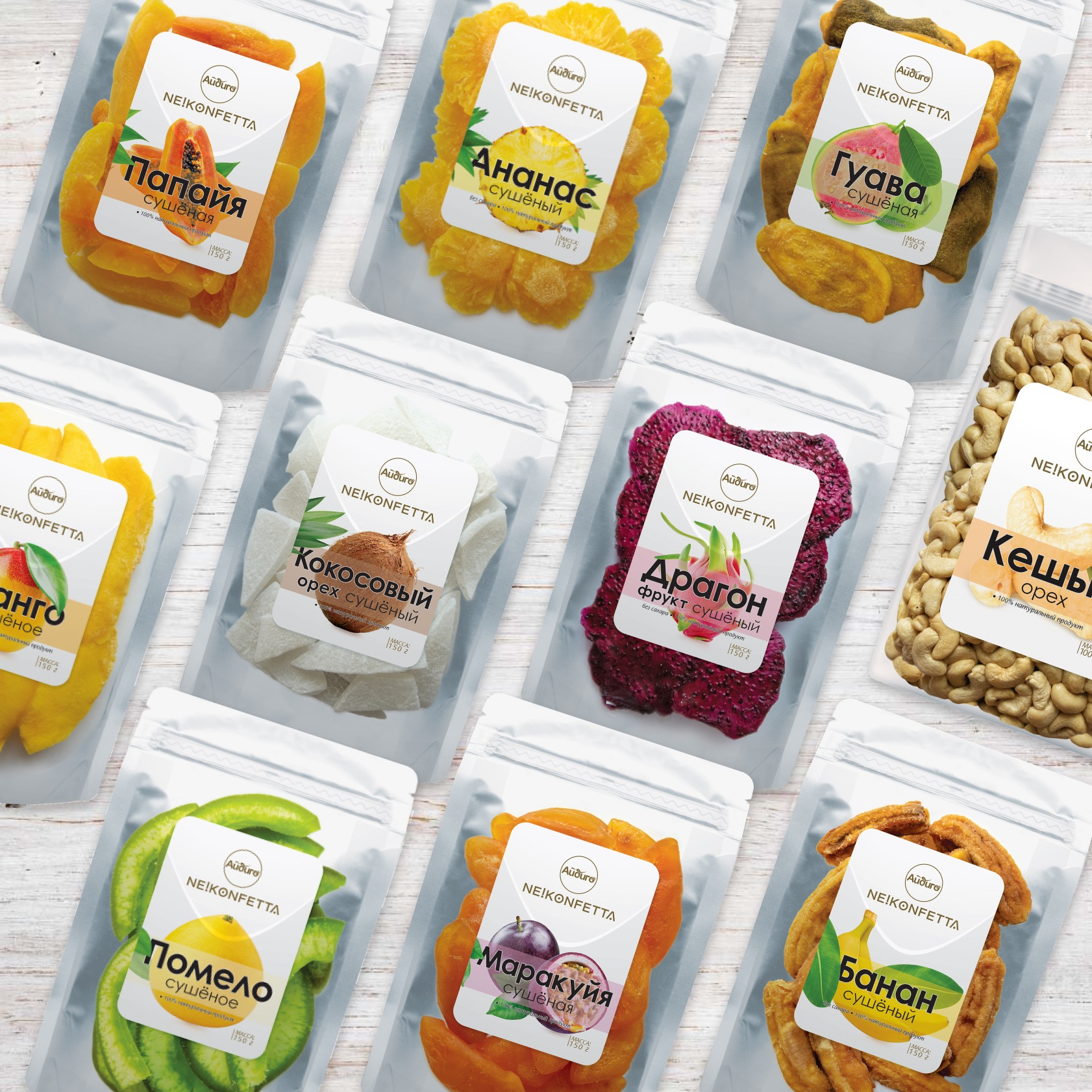 ЭКЗОТИЧЕСКИЕ СУХОФРУКТЫ.
Линейка сухофруктов в небольшом весе 150гр. -это возможность попробовать самые интересные вкусы и выбрать свой.

Всеми любимый МАНГО;
Солнечный АНАНАС;
Экзотический ДРАГОН;
Яркая ПАПАЙЯ;
Вяленый БАНАН;
Сладкий КОКОС кусочками;
Ароматная МАРАКУЙЯ;
Цитрусовый ПОМЕЛО;
Нежная ГУАВА.
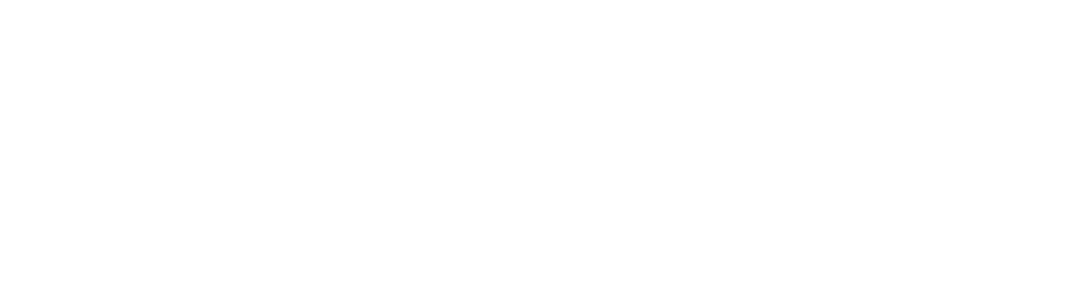 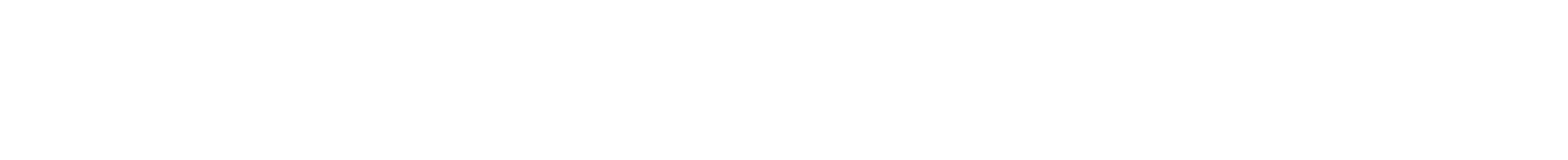 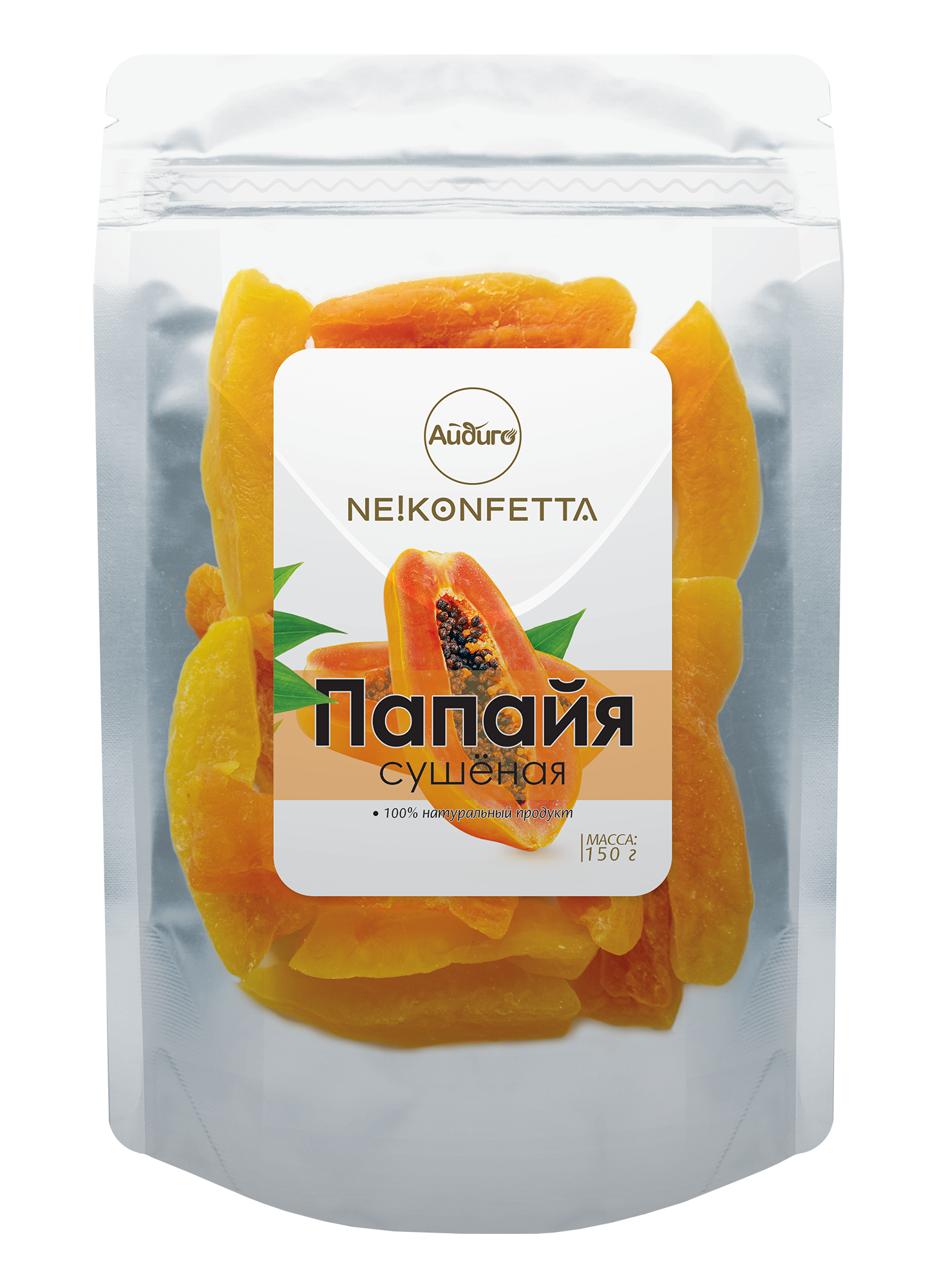 ПАПАЙЯ
Папайя - это тропический фрукт с оранжево-желтой мякотью и насыщенным сладким вкусом, похожим на дыню, сладкую морковь или тыкву. Папайя сушеная содержит большое количество витаминов и микроэлементов, а также ненасыщенных жирных кислот, поэтому она невероятна полезна.
 
Благодаря герметичной упаковке с ZIP- застежкой вы всегда можете порадовать своих близких сушеной натуральной папайей  в виде натуральных ломтиков.

Может использоваться в кулинарии для украшения блюд, в качестве десерта или сытного, питательного и вкусного перекуса.
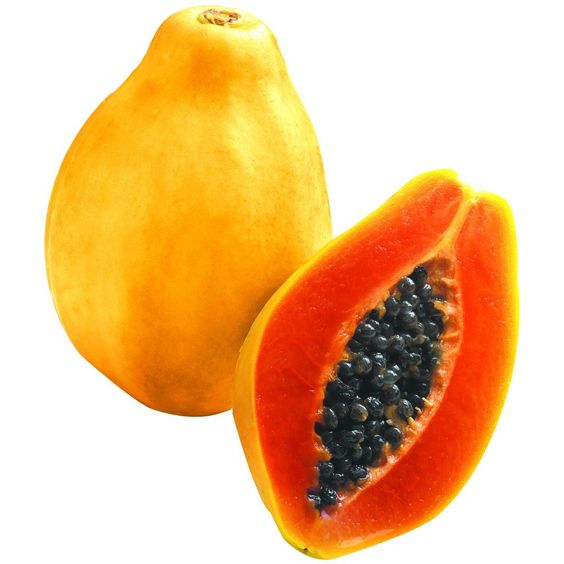 СОСТАВ: ПАПАЙЯ СУШЁНАЯ (КУСОЧКИ).
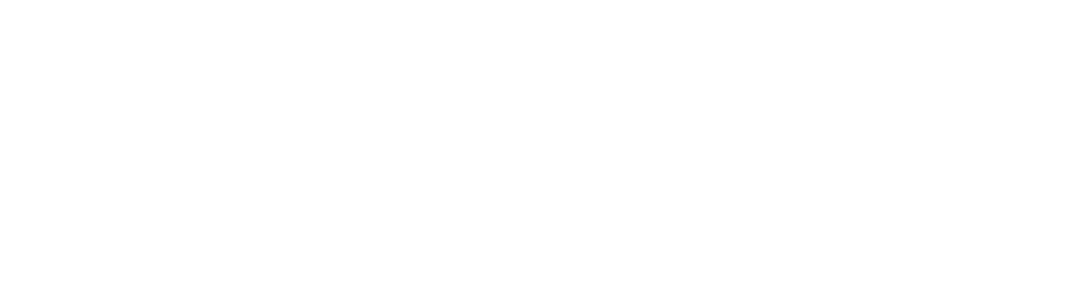 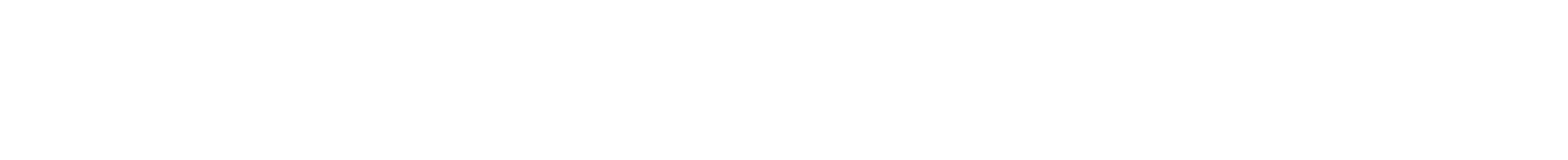 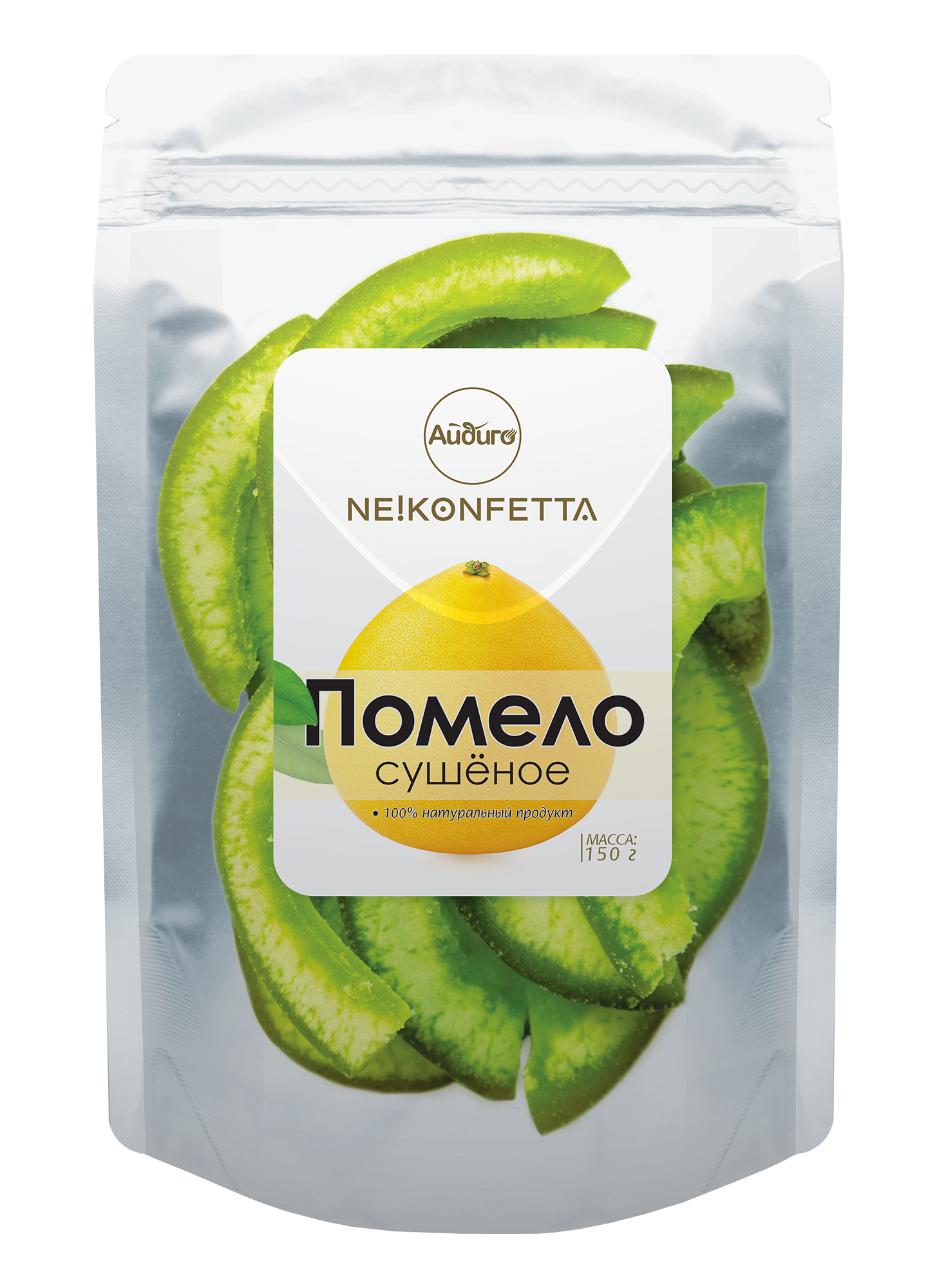 ПОМЕЛО
Помело - экзотический плод семейства цитрусовых, самый крупный и не водянистый. Его кисловато-сладкий вкус напоминает грейпфрут, в сушеном виде он обладает умеренно сладким вкусом. Особенно помело полезен для кровеносной системы организма, улучшения работы мозга и иммунной системы.

Цукаты из помело можно употреблять как самостоятельный снек, а также украшать им выпечку, каши, добавлять в напитки. Герметичная упаковка надежно сохраняет их свежесть и полезные свойства.
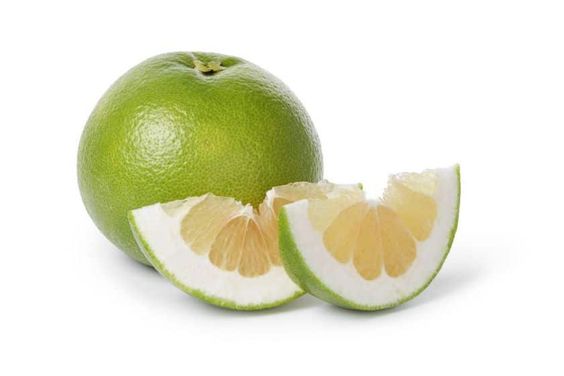 СОСТАВ: КОЖУРА ПОМЕЛО СУШЁНАЯ (ДОЛЬКИ).
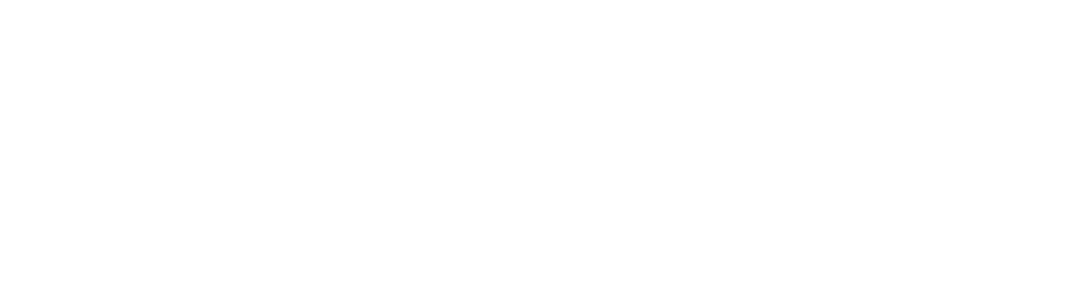 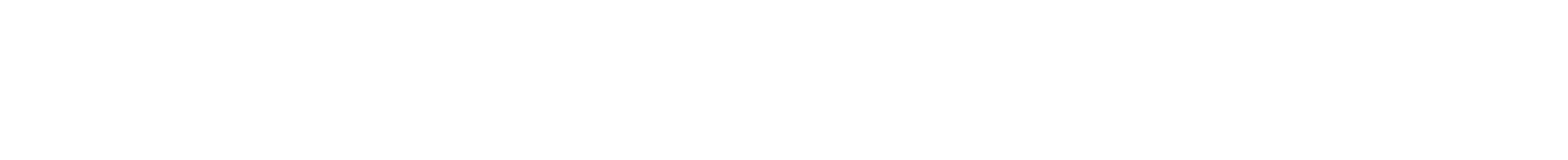 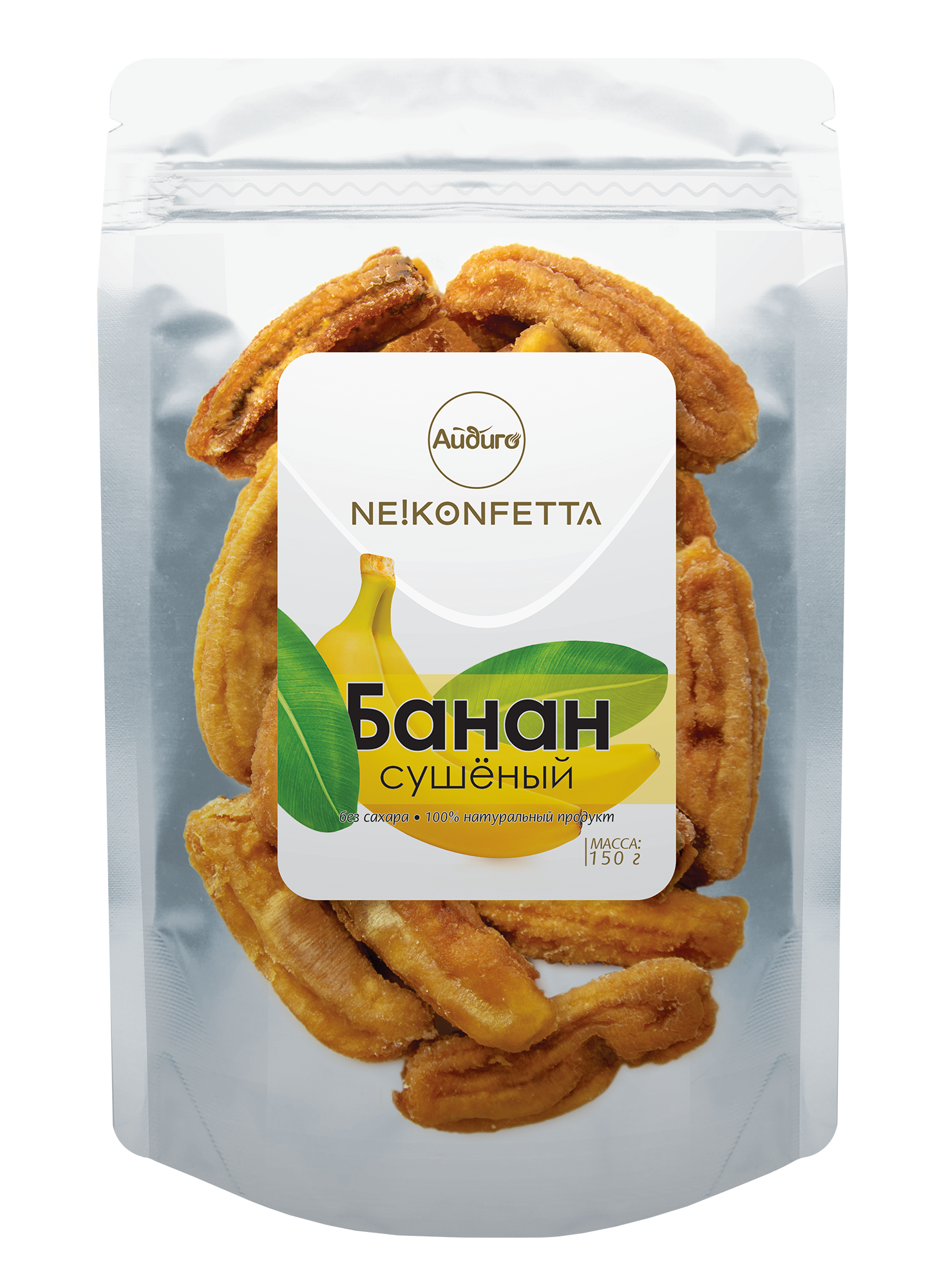 БАНАН
Вяленые бананы имеют насыщенный сладкий вкус, а по содержанию полезных веществ практически не уступают свежим фруктам. В вяленых бананах сохраняется большое количество влаги, что делает плоды мягкими. 

Такие бананы - полезный и питательный перекус, вкусная добавка в каши, гранолу и сырники. 
Они дарят мощный заряд энергии, повышают мозговую активность, улучшают настроение.

Упакованы в герметичный пакет, надежно защищающий их от повреждений и посторонних запахов.
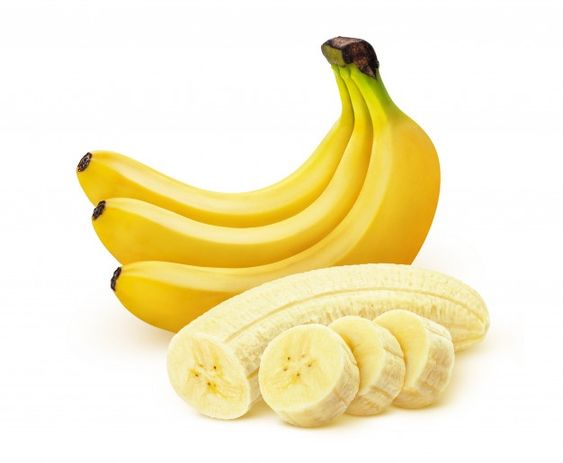 СОСТАВ: БАНАНЫ СУШЁНЫЕ.
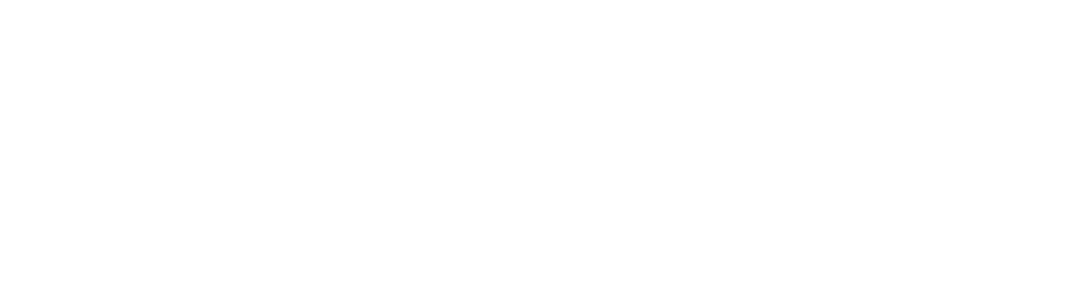 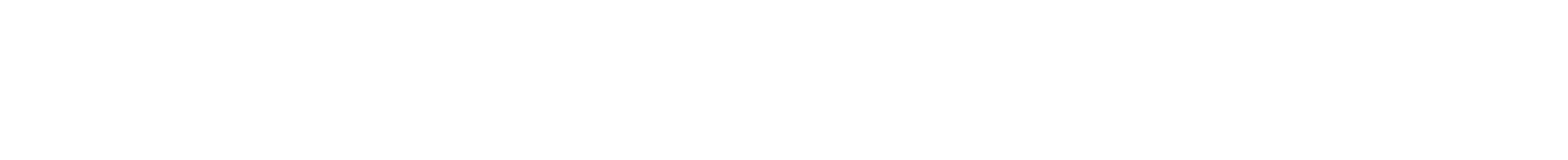 ГУАВА
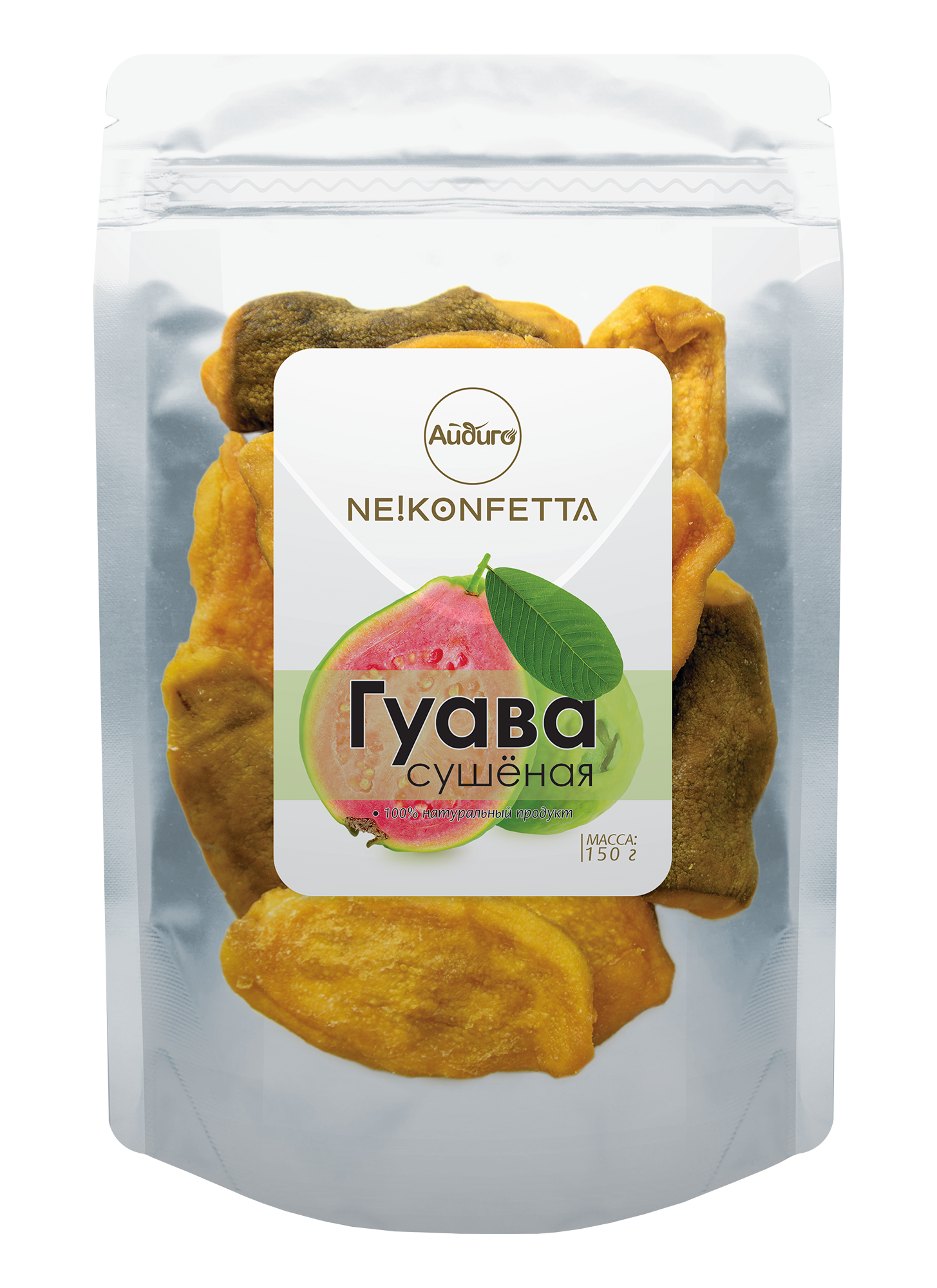 Гуаву также называют “тропическим яблоком” за внешнюю схожесть, у ее плодов сладкий вкус и нежный аромат. По содержанию витамина С сушеная гуава превосходит цитрусы, а большое количество пищевых волокон очищают организм от токсинов. 


Ломтики гуавы из солнечного Вьетнама - это натуральный продукт с экзотическим вкусом. Благодаря бережной сушке кусочки гуавы остаются нежными и мягкими, сохраняя нежный вкус и аромат, а также витамины и минералы. 

Сушеная гуава дополнит любые десерты, выпечку, сладкие завтраки: кашу, гранолу и мюсли.
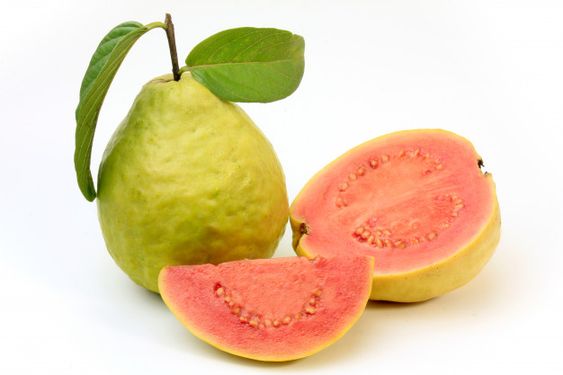 СОСТАВ: ГУАВА СУШЁНАЯ.
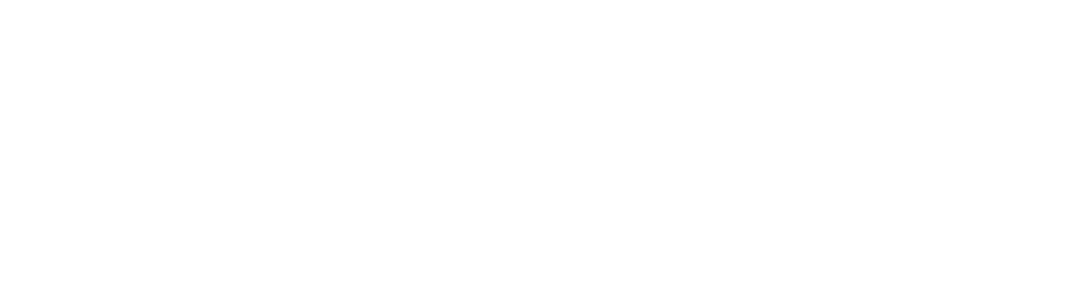 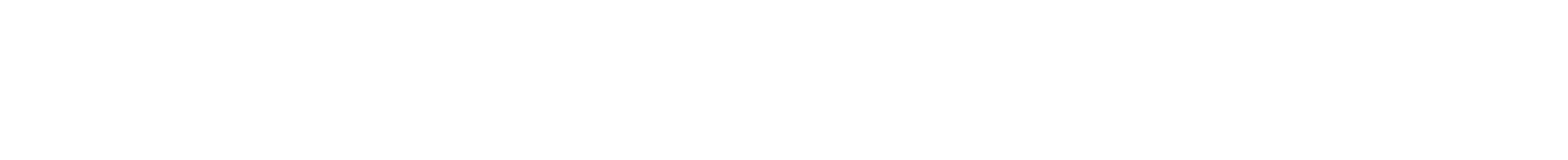 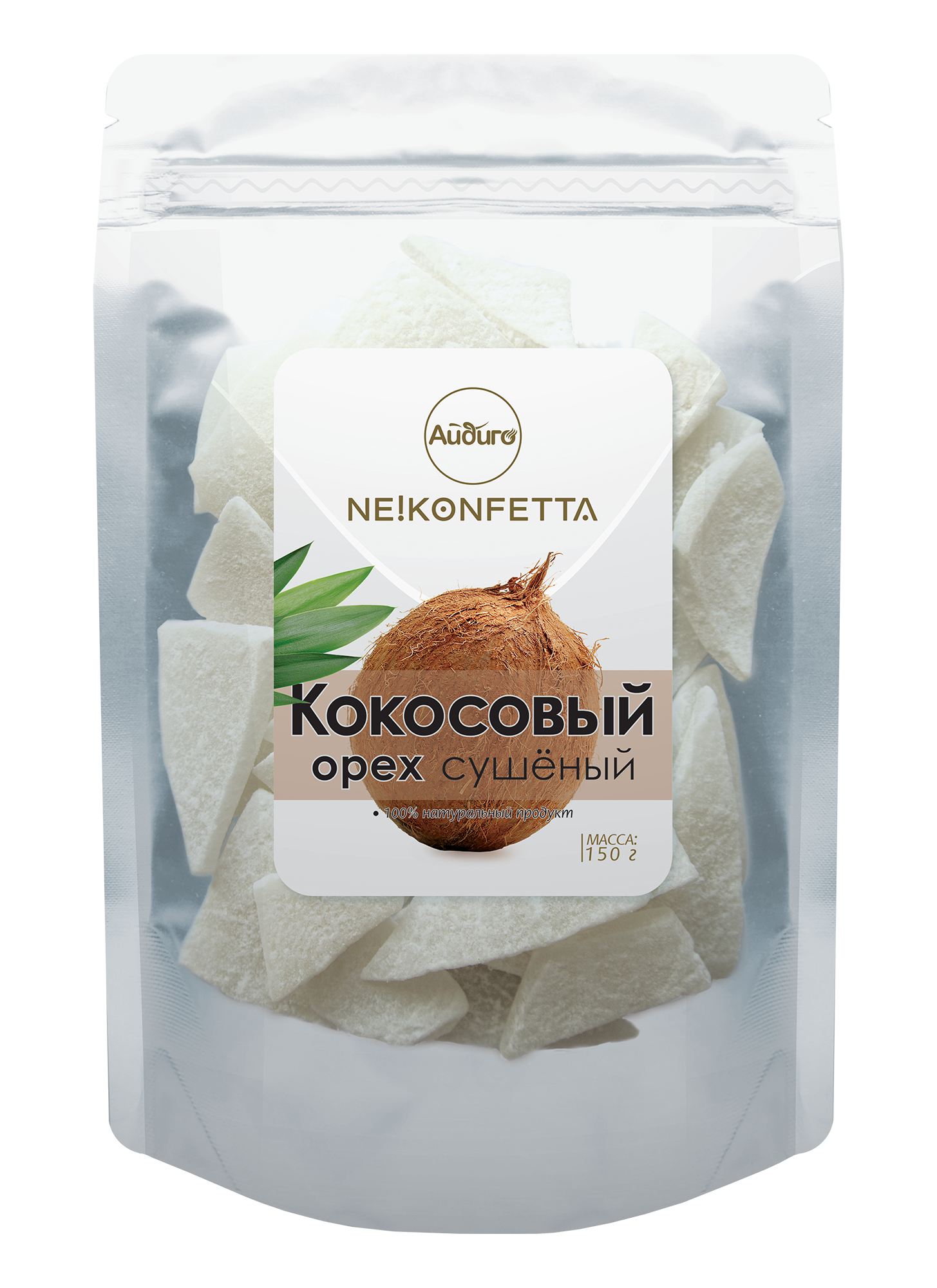 КОКОСОВЫЙ ОРЕХ
Ломтики из натуральной мякоти кокоса высушены бережным способом, сохраняющим невероятный вкус и аромат свежего кокоса, а также все витамины и минералы. 

Мякоть кокоса из солнечного Вьетнама питательна и насыщена полезными жирами - это превосходный перекус и полезное лакомство для всех ценителей тропических фруктов. 

Ломтики кокоса можно добавлять в салаты, десерты и другие сладкие блюда и выпечку.
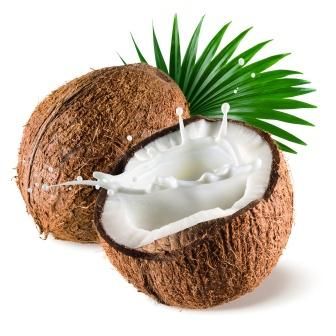 СОСТАВ: ОРЕХ КОКОСОВЫЙ СУШЁНЫЙ (ЛОМТИКИ).
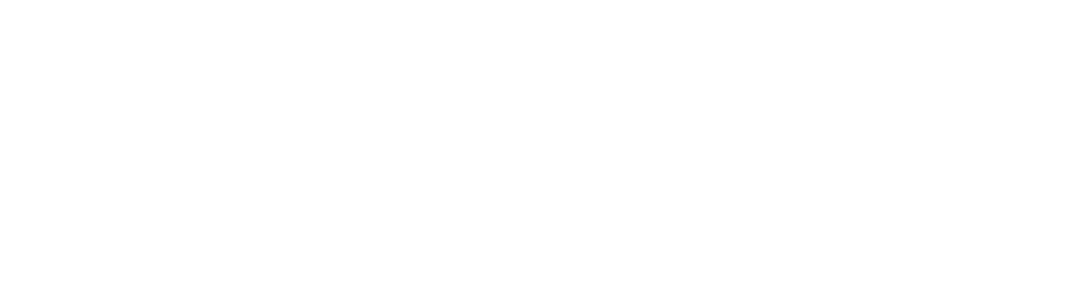 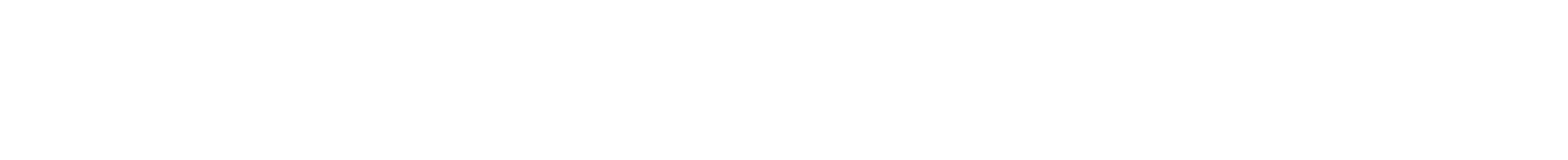 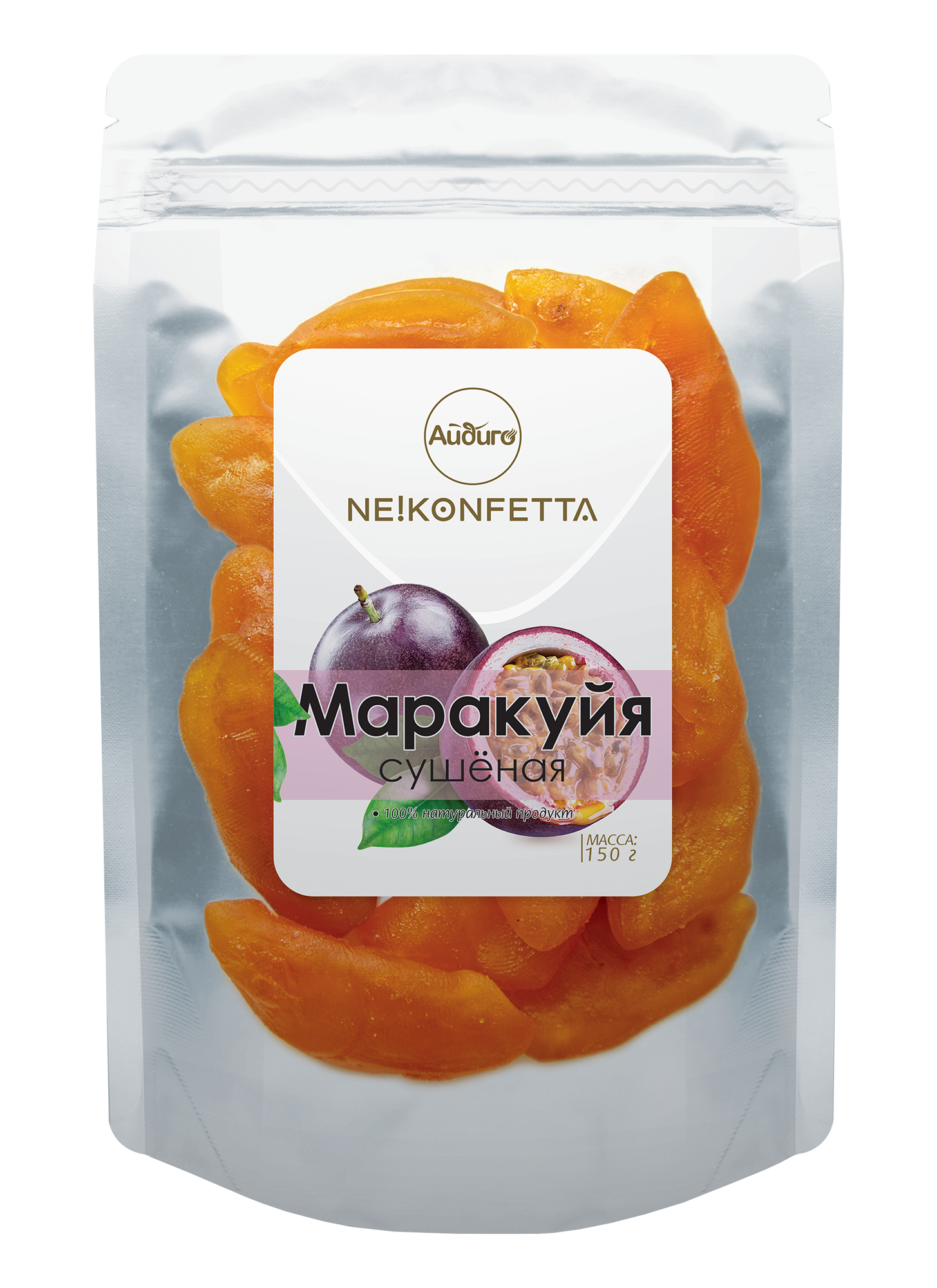 МАРАКУЙЯ
Маракуйя - яркий тропический фрукт с сочной мякотью, по вкусу напоминающей микс из киви, крыжовника, персика и абрикоса. Маракуйя из 
Вьетнама высушена бережным способом, сохраняющим не только натуральный цвет и аромат, но и все витамины и минералы. 

Ломтики сушеной маракуйи можно добавлять в каши, пудинги, выпечку, а также употреблять как самостоятельный питательный перекус. 
Герметичная упаковка, как во всей коллекции NeKonfetta, надежно сохраняет свежесть сухофрукта, его пользу и вкус.
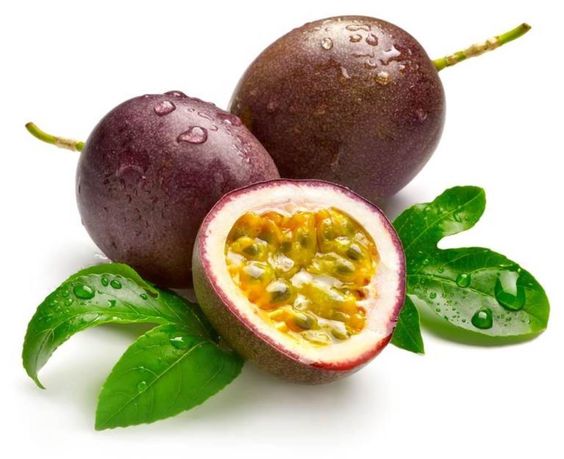 СОСТАВ: МАРАКУЙЯ СУШЁНАЯ.
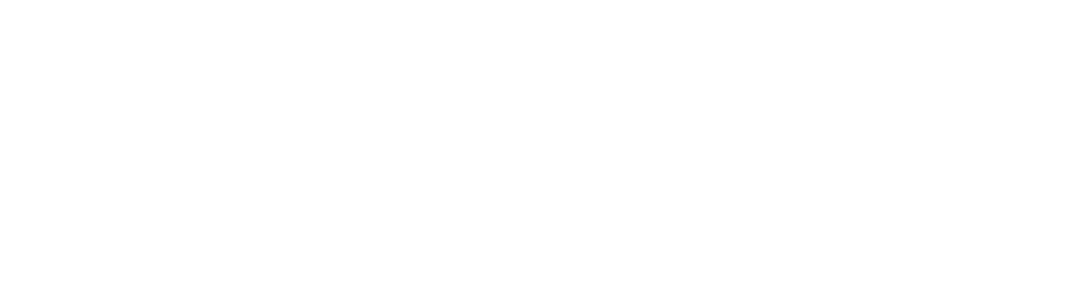 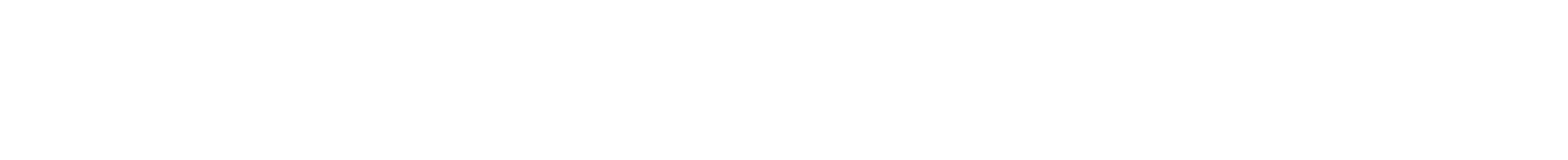 ДРАГОН ФРУКТ
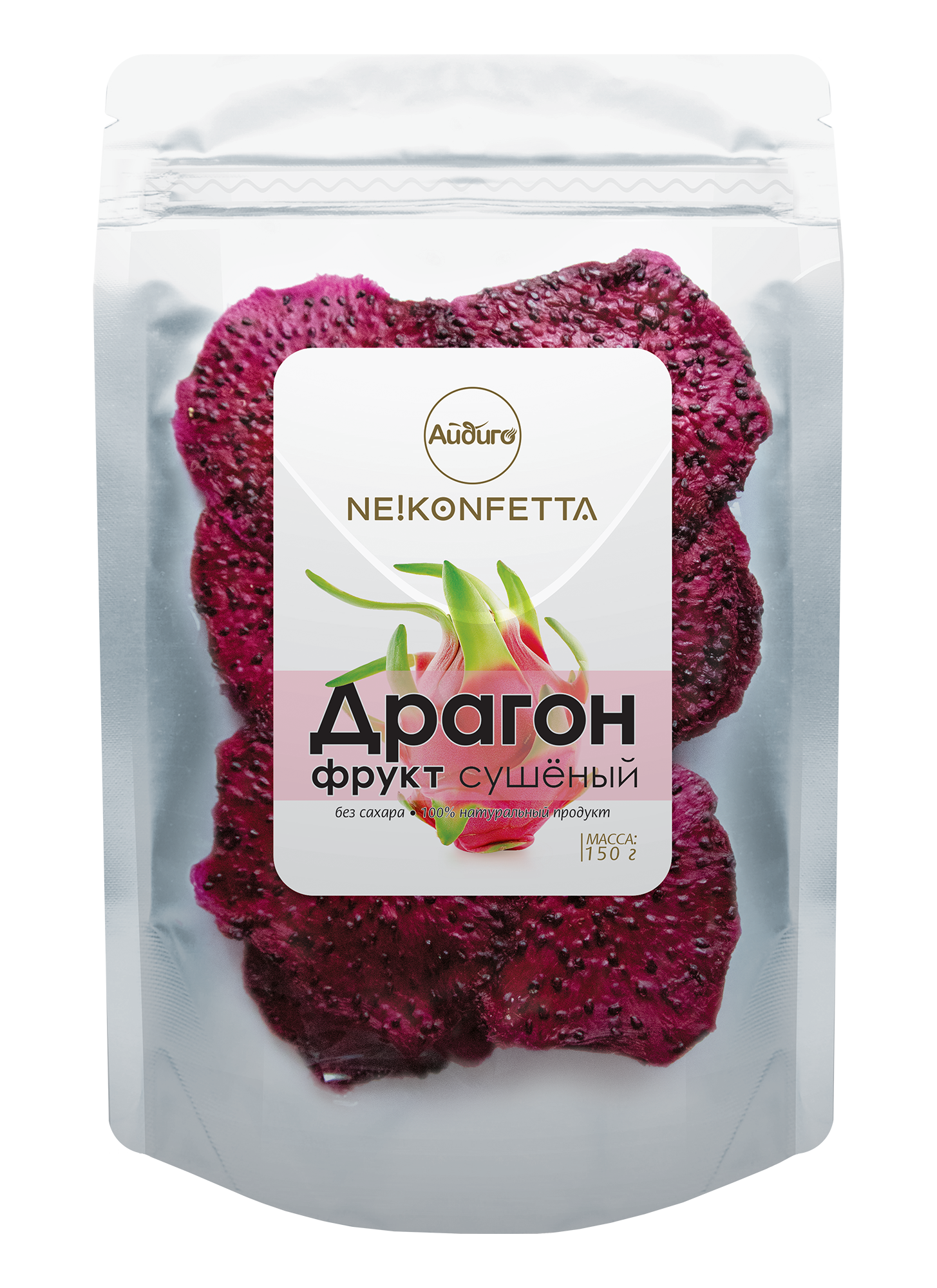 Драгон фрукт, также известный как питахайя - набирает всю большую популярность среди любителей экзотики.
Изготовленный с помощью особой технологии холодной сушки, драгон фрукт не только сохраняет природный цвет и пользу, но и остается умеренно влажным и “тягучим”. Герметичная упаковка с ZIP- застежкой надолго сохранит свежесть сухофрукта.
 
Сушеная питахайя благодаря низкой калорийности особенно ценится среди покупателей, заботящихся о своем весе и здоровье.
Тонкие ломтики высушенного драгон фрукта станут отличной заменой конфетам, а также полезным дополнением каш, гранолы, йогуртов и творога.
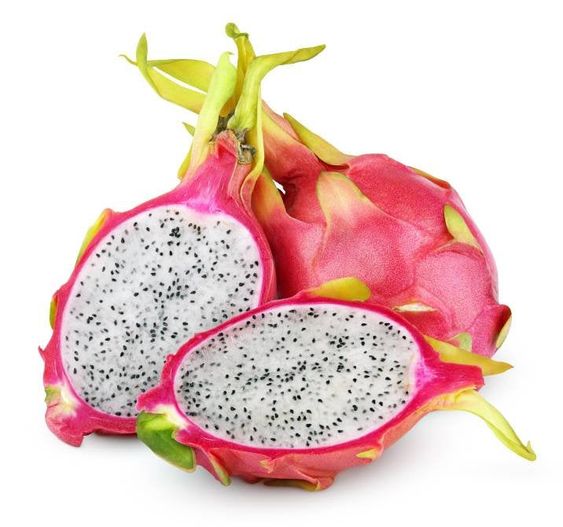 СОСТАВ: 100% ДРАГОН ФРУКТ (ПИТАХАЙЯ).
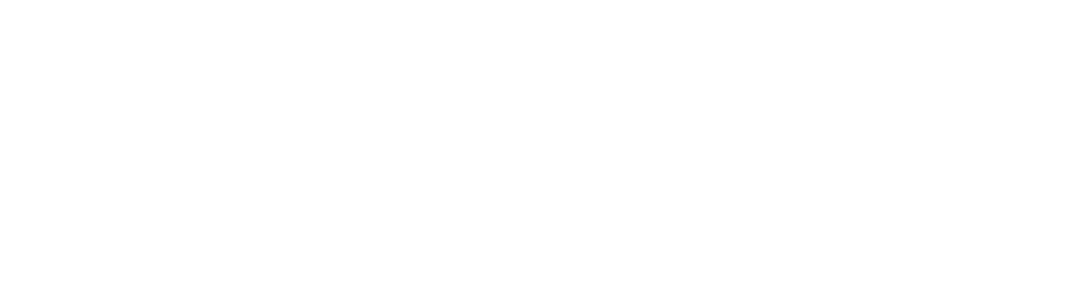 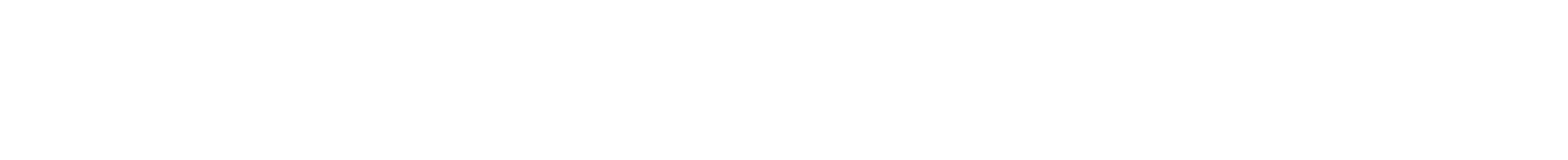 АНАНАС
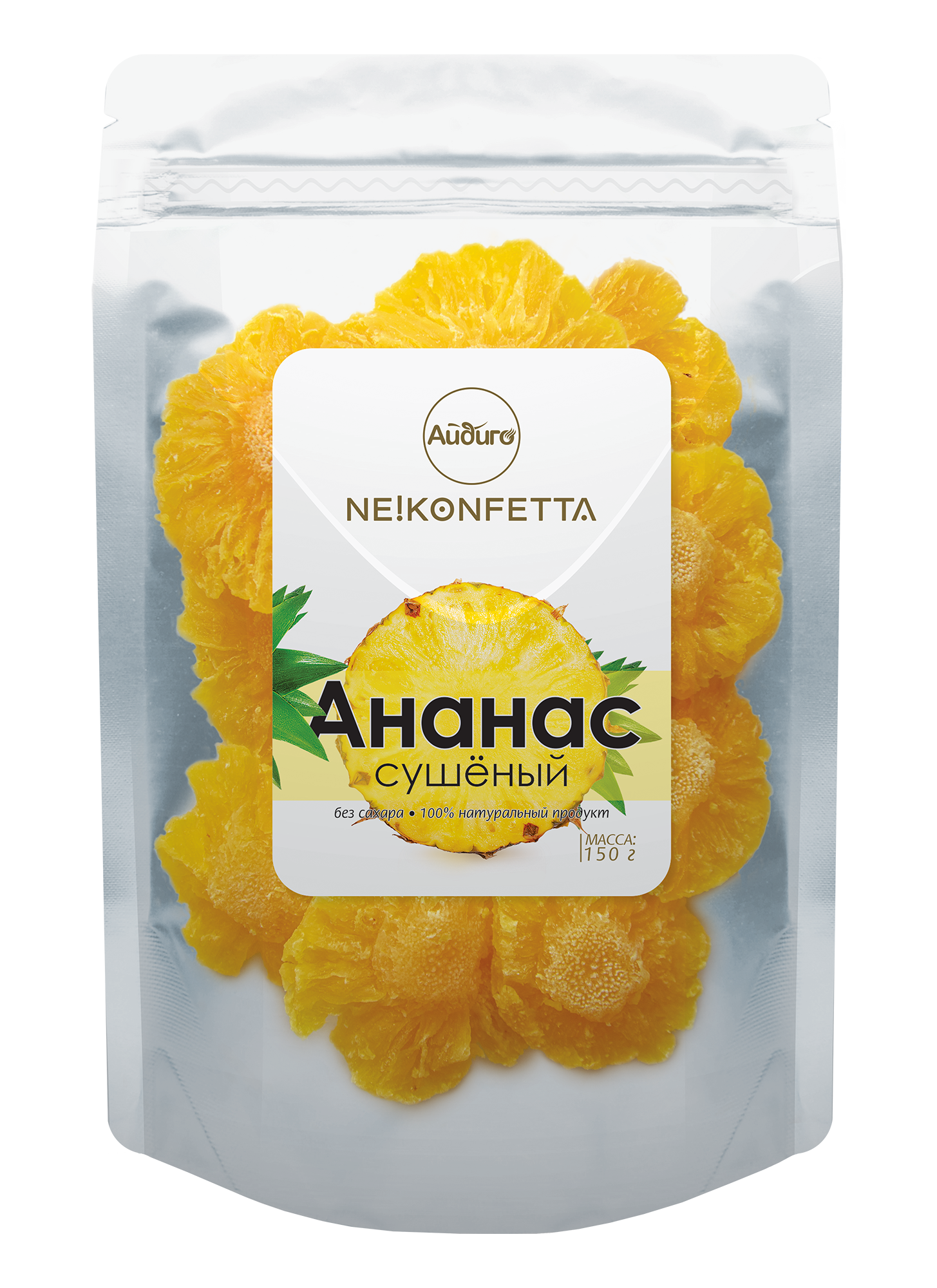 Сладкий тропический фрукт высушен без применения высоких температур, а значит сохраняет пользу свежих плодов.
Герметичная упаковка с ZIP- застежкой сохранит свежесть и пользу ананаса даже после вскрытия пачки.
 
В отличие от цукатов, сушеный ананас не раздражает слизистую, т.к. едкие кислоты свежего ананаса разрушаются при сушке.
 
Сушеный ананас можно употреблять самостоятельно, как полезную конфету, а также добавлять его в выпечку, компот, измельченным украшать десерты.
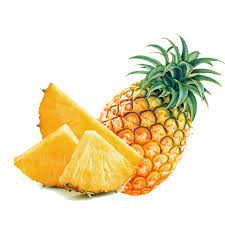 СОСТАВ: 100% АНАНАС СУШЁНЫЙ (КОЛЬЦА).
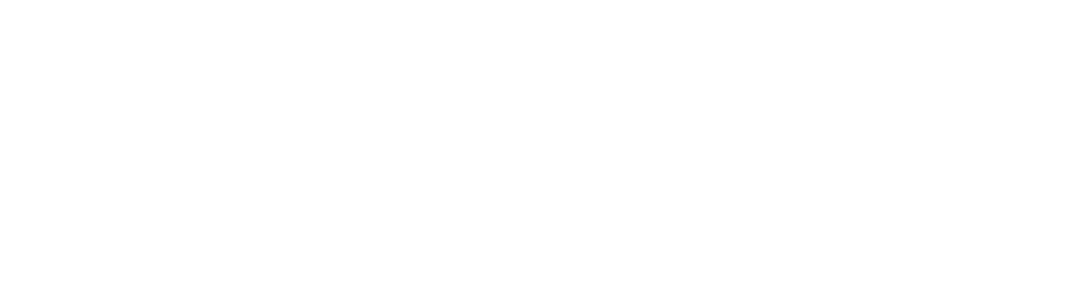 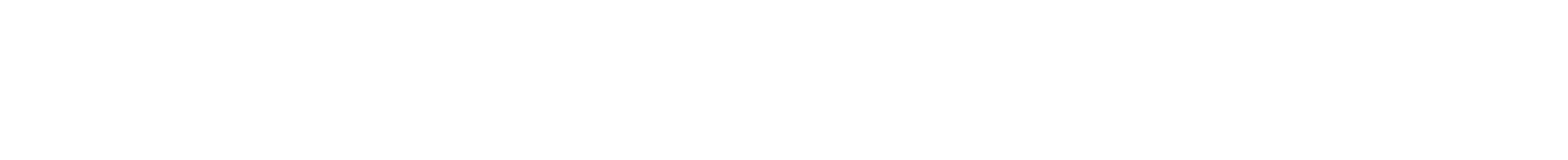 КЕШЬЮ
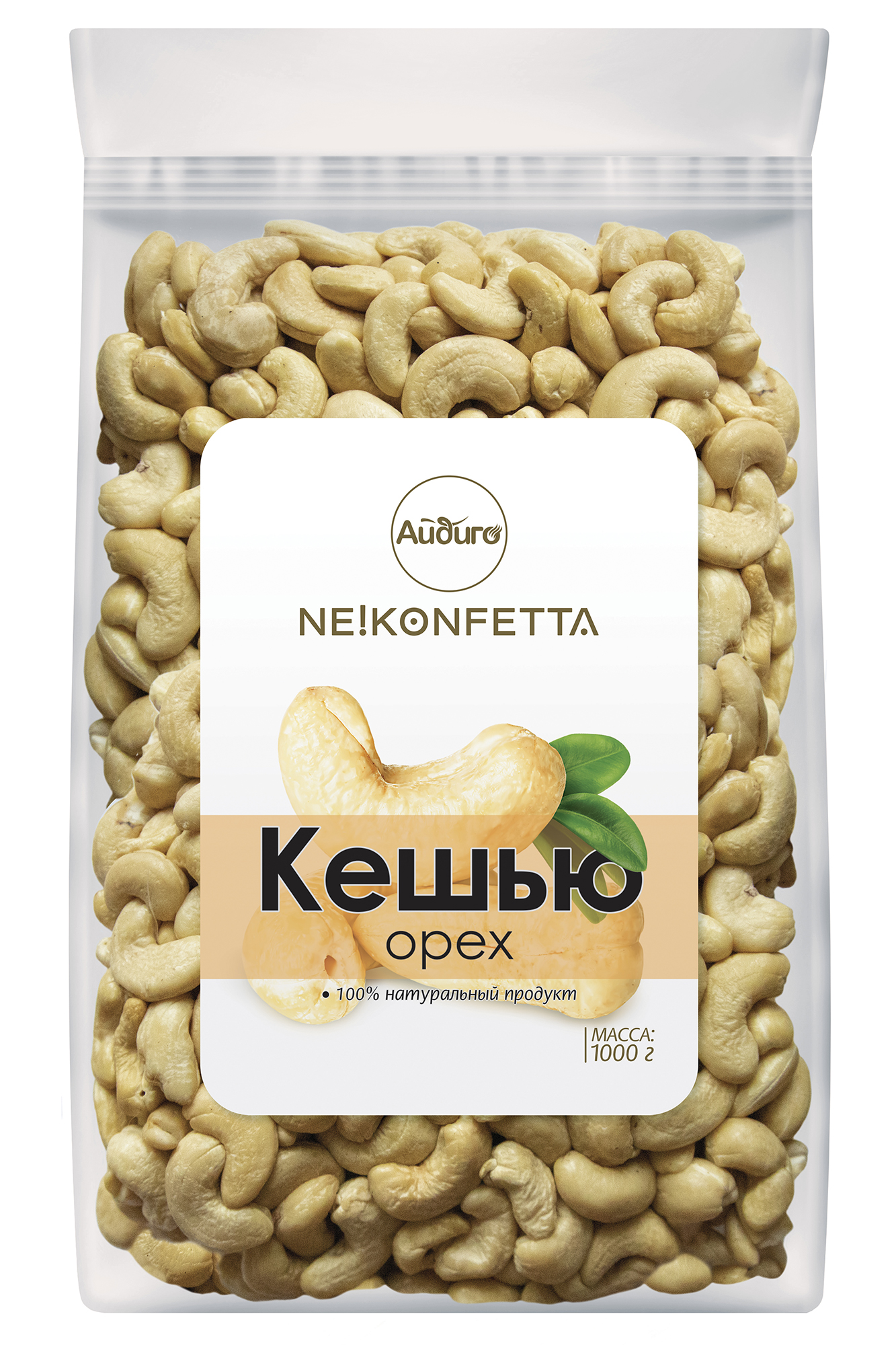 Кешью - богатый витаминами, микроэлементами и ненасыщенными жирными омега-3 кислотами орех.
Кешью очень популярен в последние годы, а за последний месяц спрос на него вырос в 10 раз*.
 
Кешью NeKonfetta привезен из Вьетнама в прозрачной вакуумной упаковке, что лучше сохраняет свежесть сырого ореха и позволяет покупателю лично убедиться в качестве продукта.
 
Кешью употребляют как самостоятельный перекус, а также добавляют в выпечку, салаты, гранолу и соусы.




*по собственным исследованиям компании Айдиго
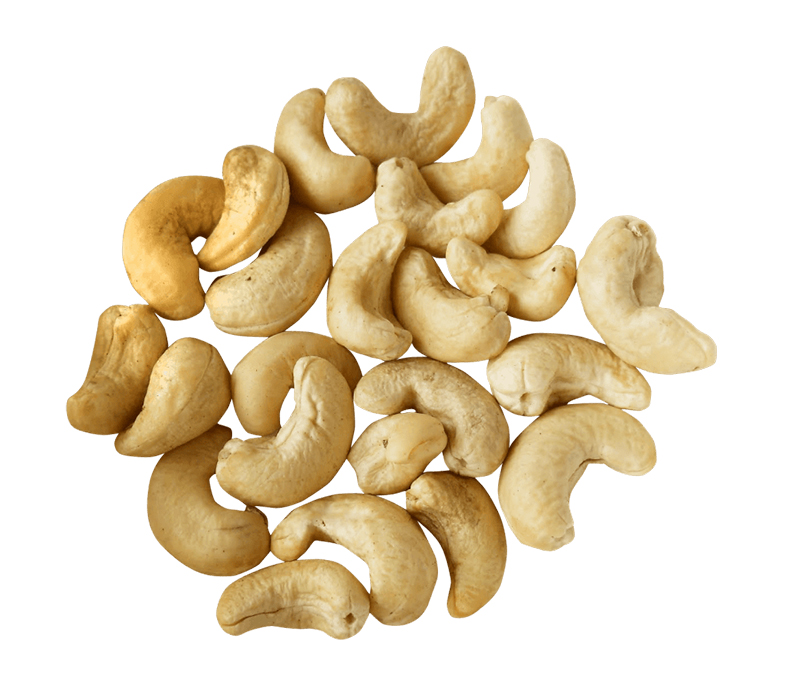 СОСТАВ: ОРЕХИ КЕШЬЮ ОЧИЩЕННЫЕ (НЕОБЖАРЕННЫЕ).
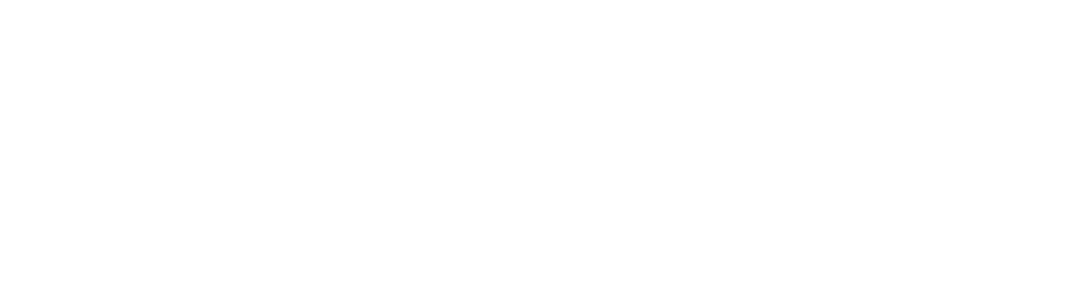 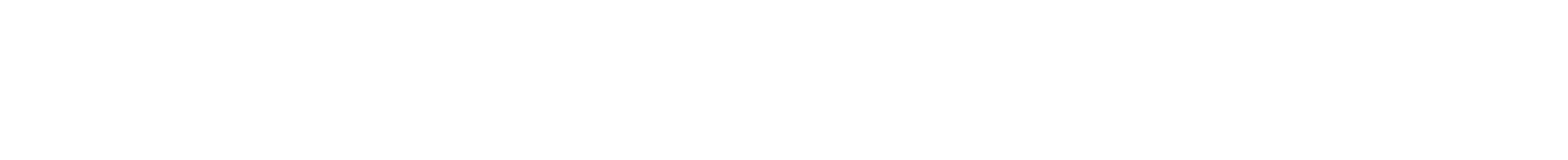 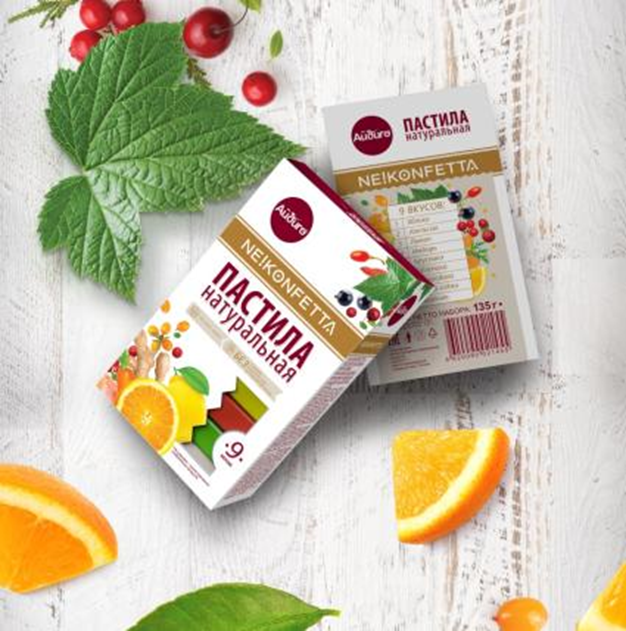 ПАСТИЛА

Пастила Ne!Konfetta - это полезные сладости без сахара от "Айдиго".
Перекус может быть полезным и вкусным - мы позаботились об этом в новой серии сухофруктов, орехов и пастилы.

Уникальная коллекция натуральной пастилы Ne!Konfetta:
без консервантов
без усилителей вкуса, 
без сахара 
без подсластителей. 

Только пюре фруктов и ягод и агар-агар, который не содержит калорий и благотворно влияет на пищеварение.
   
Каждая пластинка полезного лакомства завернута в индивидуальную упаковку. Удобно брать с собой в офис, на прогулку или в поездку, не боясь испачкать руки, одежду или документы.
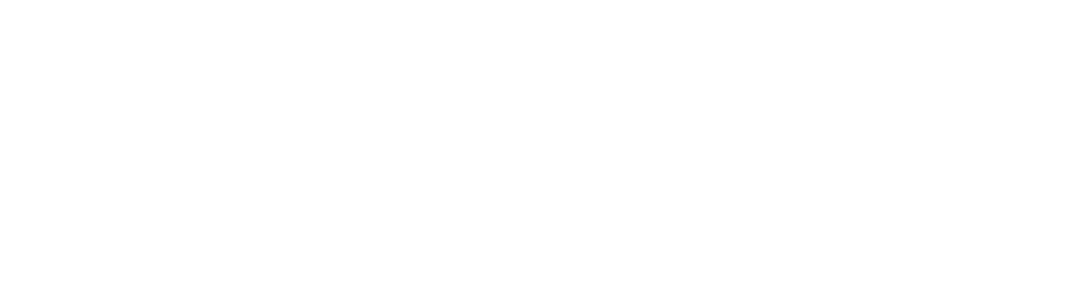 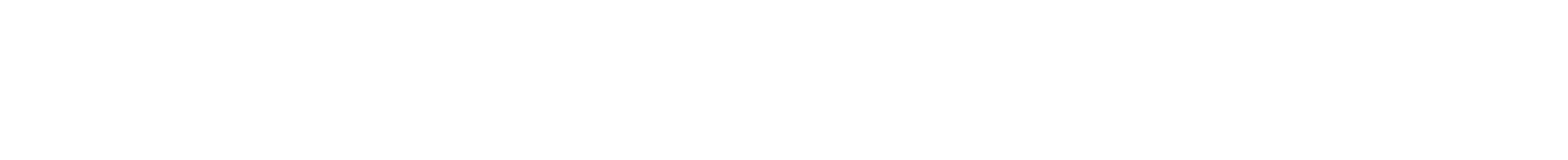 Свяжитесь с нами удобным способом, мы предложим вам лучшие цены и условия сотрудничества
+7 (343) 288 76 76
aidigo@aidigo.ru
aidigo.ru
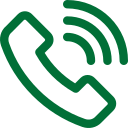 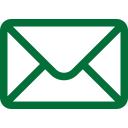 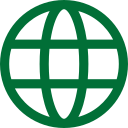 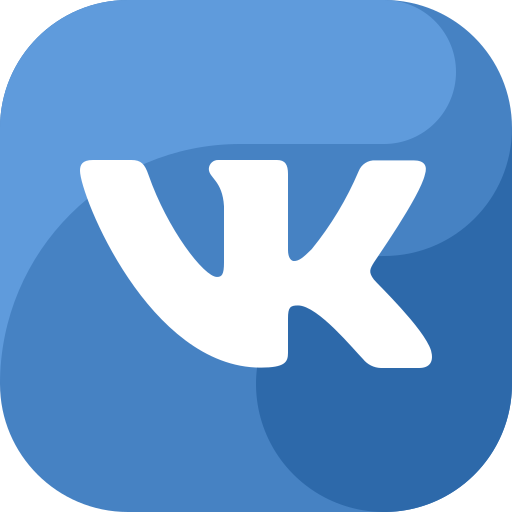 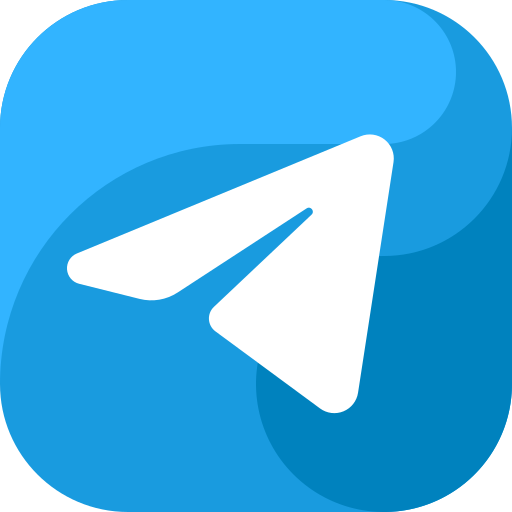 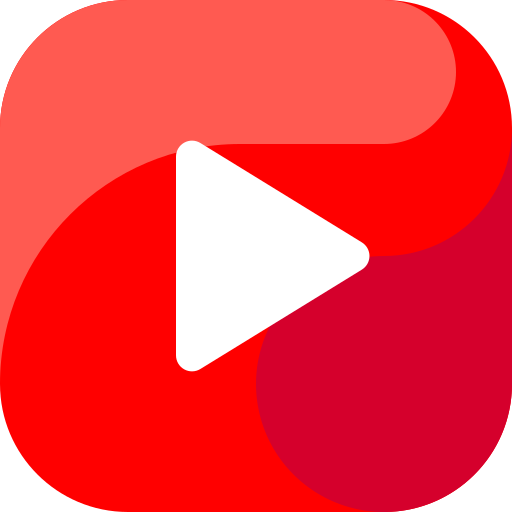 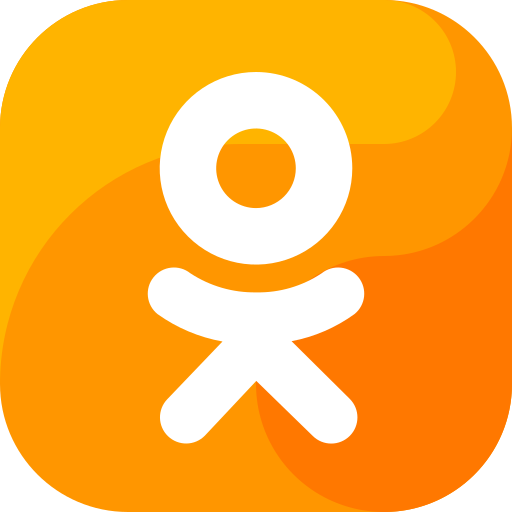